MBUG 2016
Session Title:  Phishing: They Are After You!
Presented By:  Tom Ritter	
Institution: Mississippi State University	
September 12th, 2016
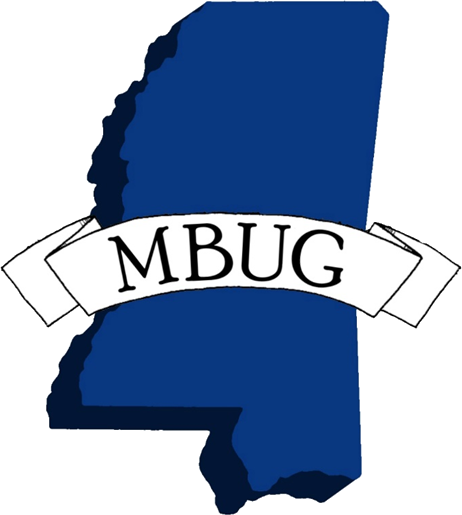 Session Rules of Etiquette
Please turn off your cell phone
If you must leave the session early, please do so discreetly
Please avoid side conversation during the session
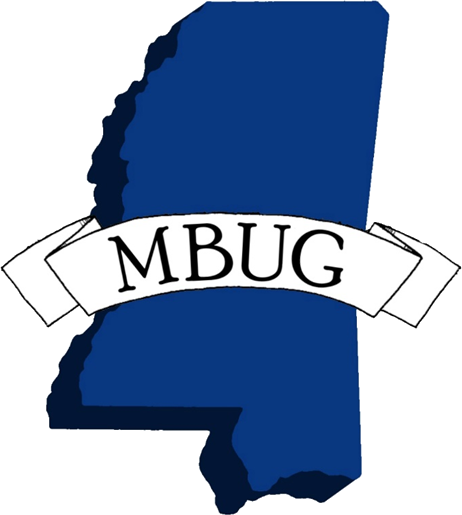 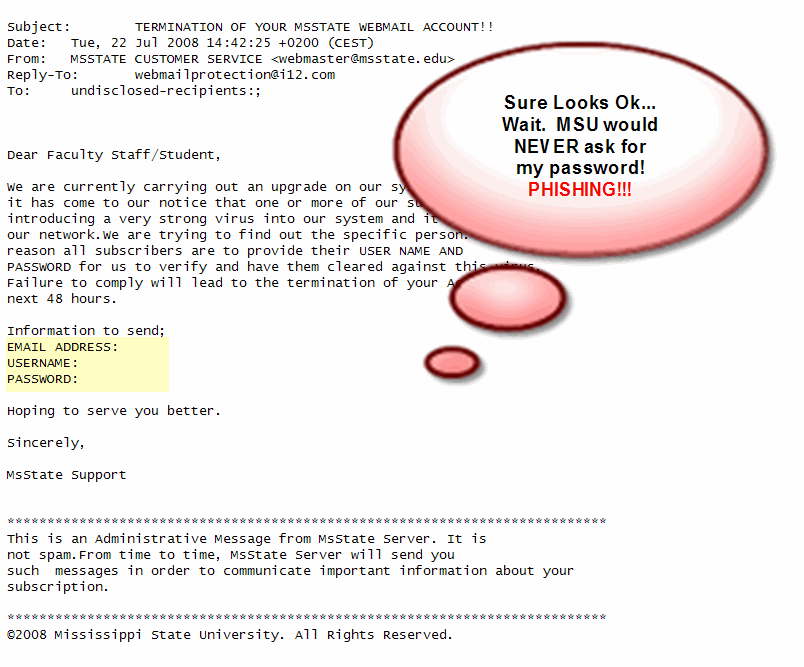 3
September 16, 2016
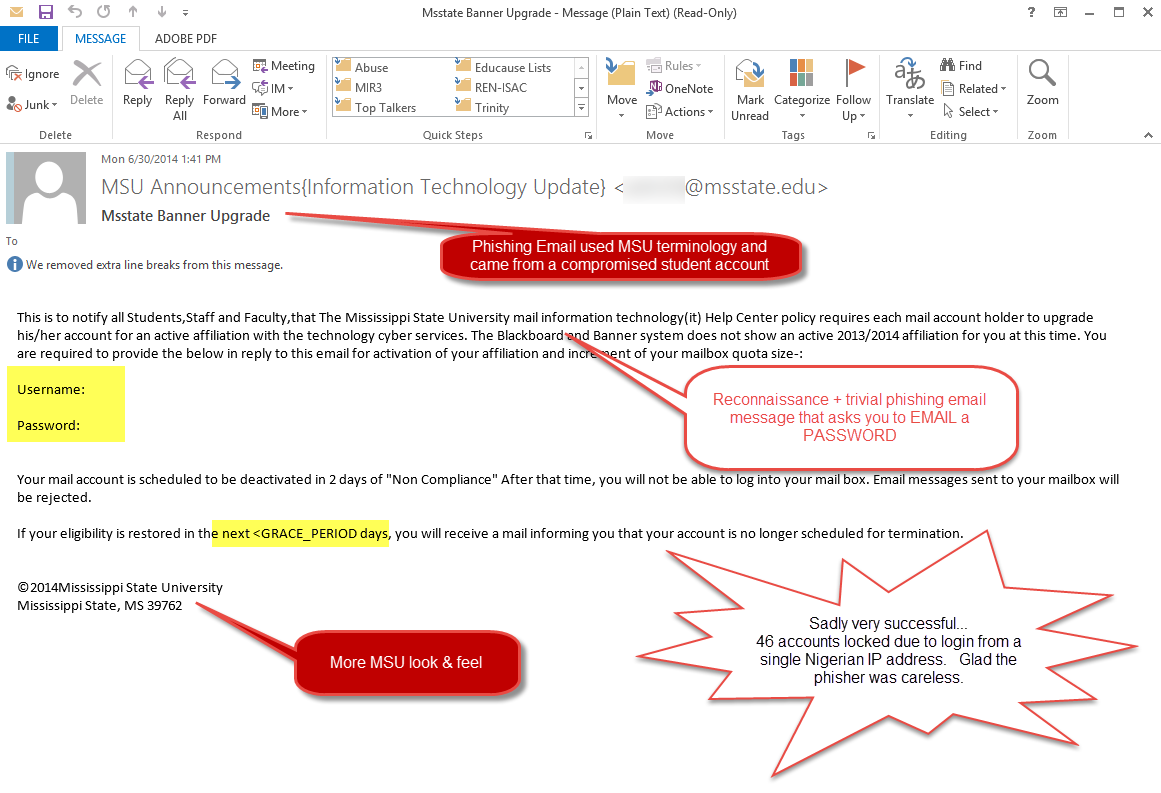 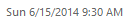 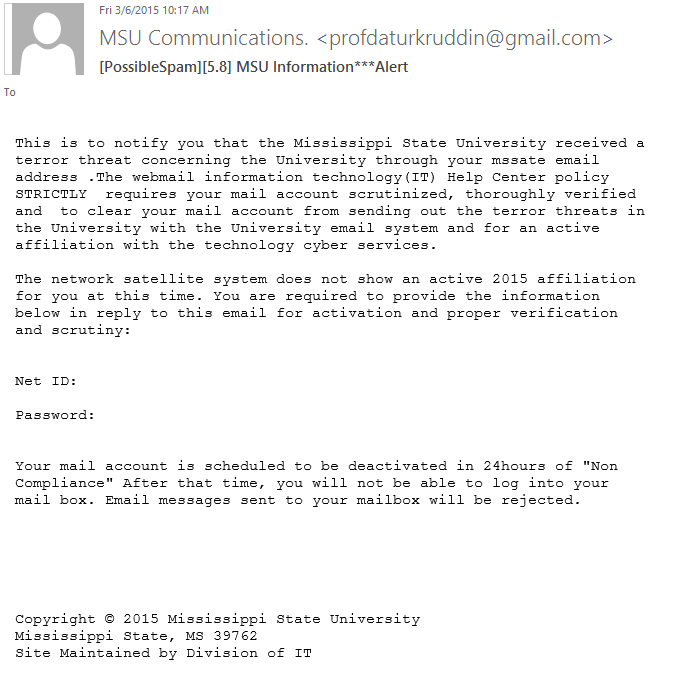 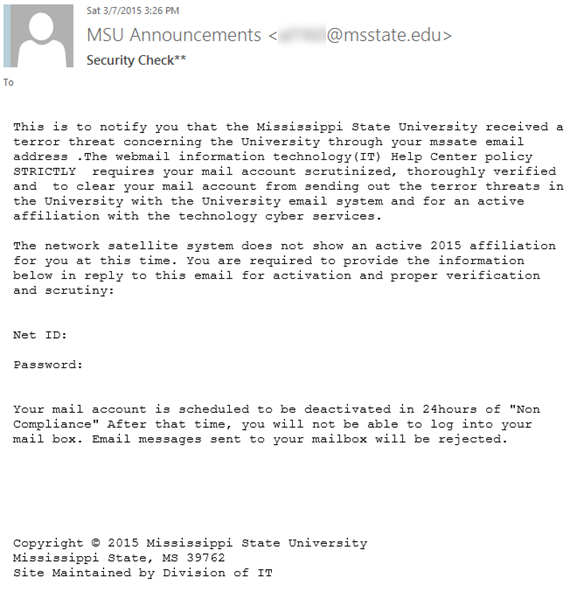 Impact
Over 100 separate pages to ITS after hours support staff
55 plus accounts compromised (only 1 staff member)
Over 300 Help Desk tickets
Response
Users disabled as identified 

Reply-to addresses blocked as new variants sent

14,400 copies sent with 5 variants
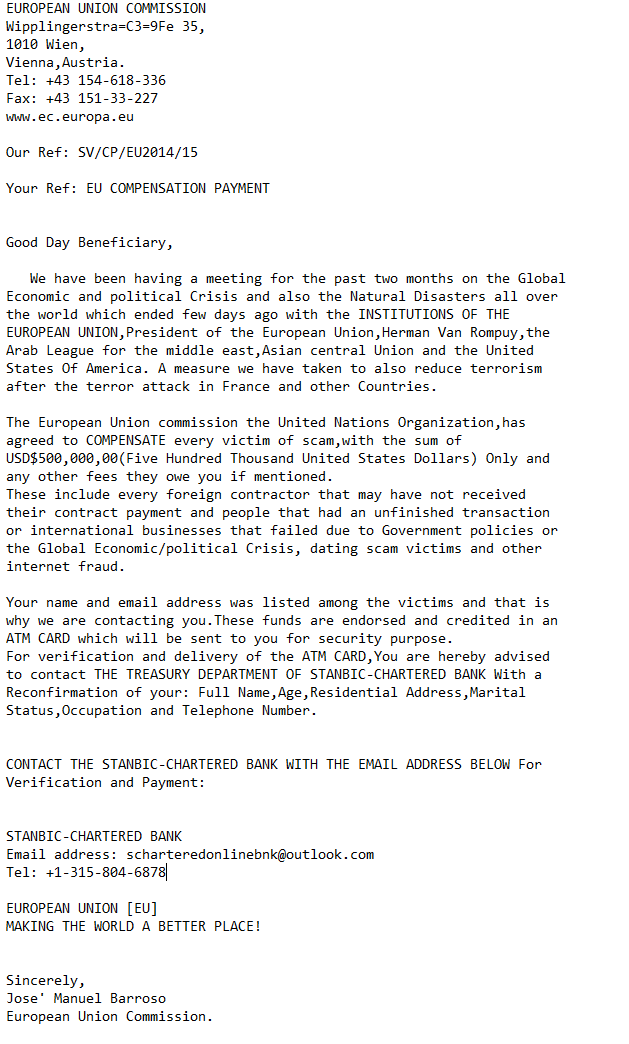 This was what they went to all that trouble to send!
Cyber Crime is big business
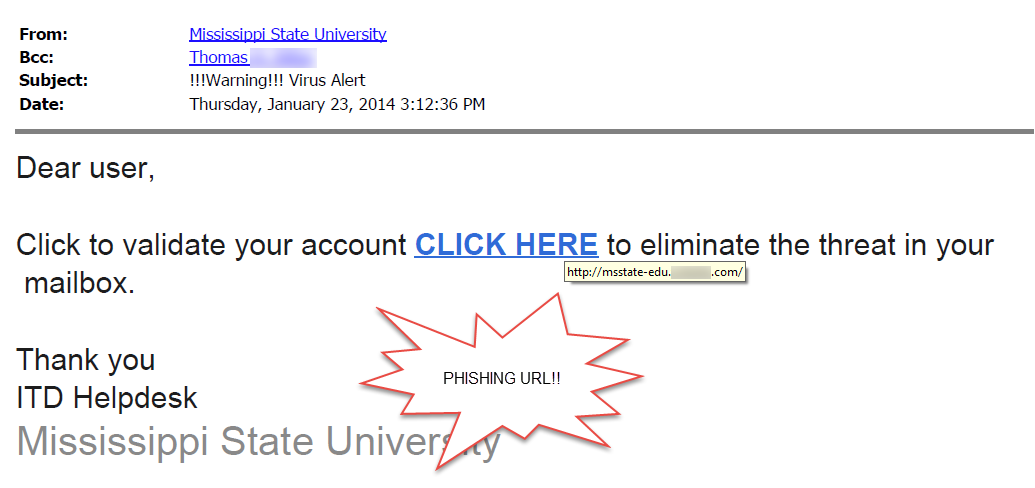 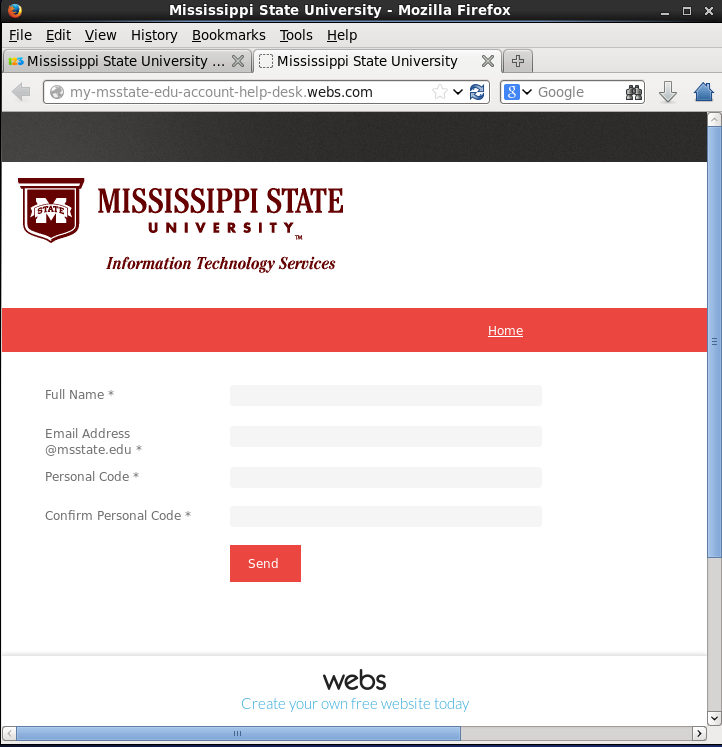 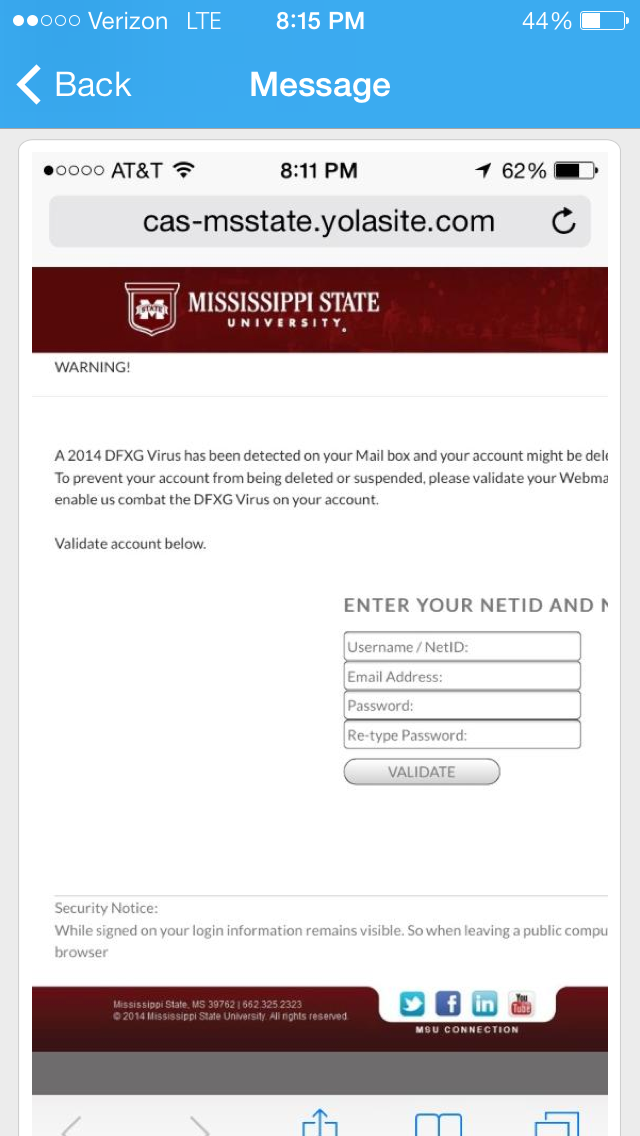 StopSpamURL Redirection
Proactive rewriting of known malicious/phishing URL’s in email
Implemented on all the free website builder sites seen @ MSU
Ability to redirect selected sites to a warning page and then continue
MSU Specific Phishing
mailbox-confirmation.webs.com
webmailmsstate.webs.com
msstate.webs.com
msstate.yolasite.com
cas-msstate.yolasite.com
staffwebmailupgrade.jimdo.com
Total:   78 blocked from webs.com
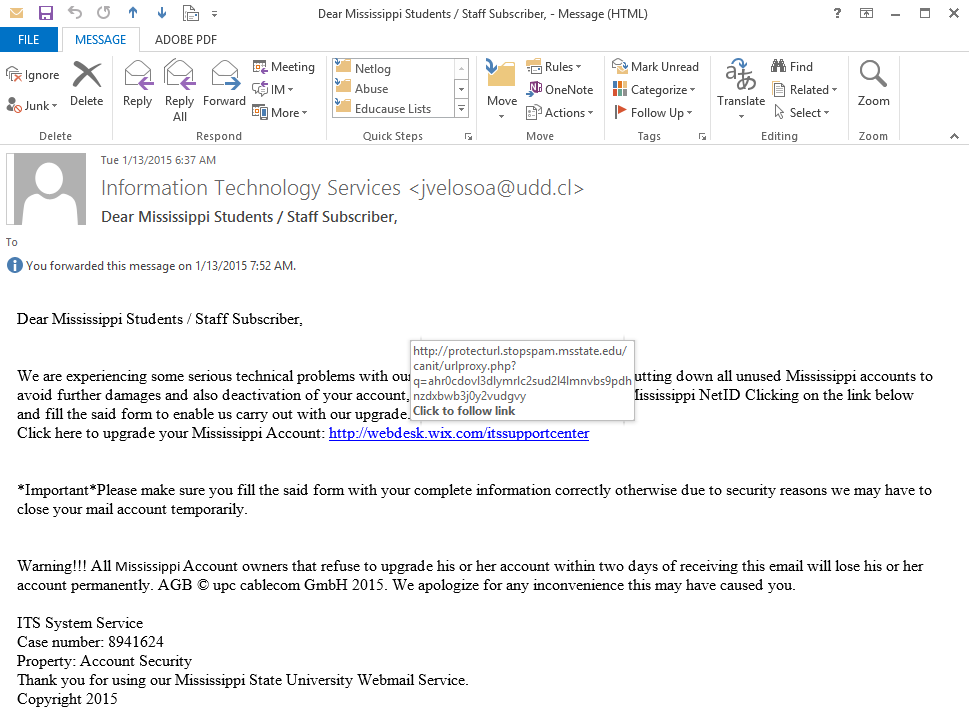 You’ve been phished…
Login from “known badguy”
Currently 21 network ranges and 2979 IP addresses have been listed
Unusual login behavior “Red Flags”
VPN from non-US address with no previous VPN history
Overseas usage overlapping US usage
Ransomware Alerts
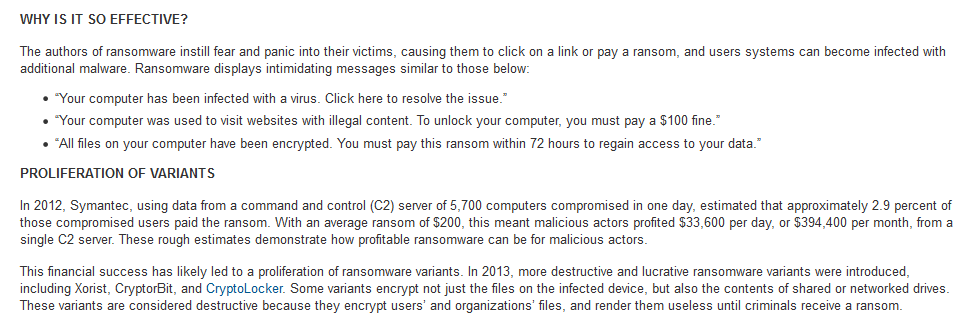 20
It can happen and has….
Three departments were compromised one individual laptop
All local data on individual machine and network shares encrypted
Data restored from previous daily backup
Backup Strategy is critical!
Network storage 
Logical segmentation of unit storage has been a big protector of data
User awareness 
http://money.cnn.com/2016/04/04/technology/ransomware-cybercrime/
21
Two – Factor Authentication
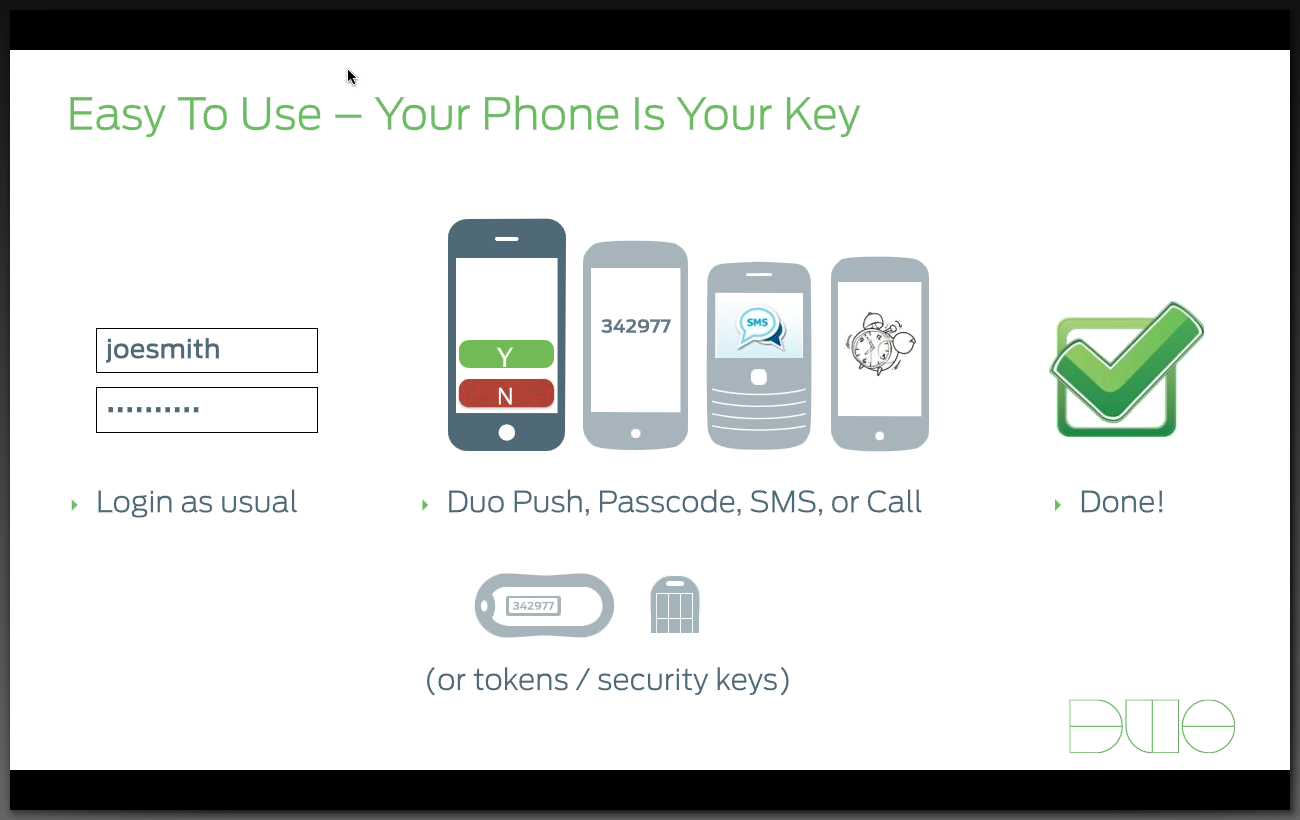 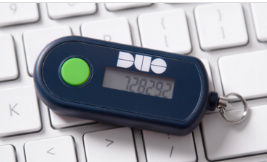 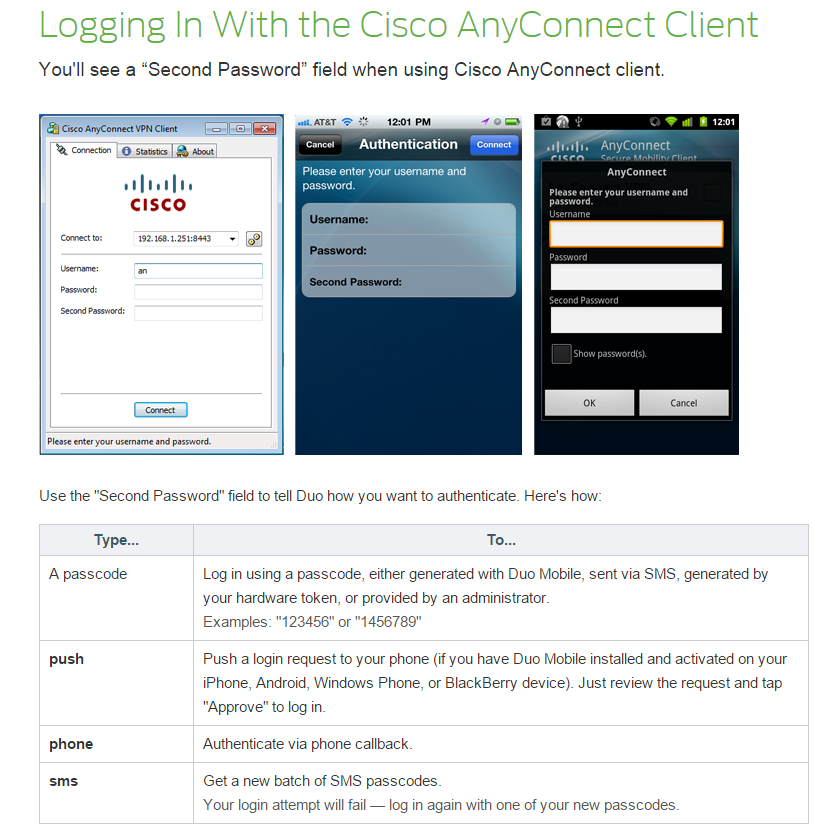 Questions?General Discussion
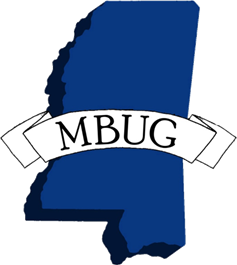 24
September 16, 2016